نئوپلازی داخل اپیتلیال دهانه رحم
معیارهای تشخیص نئوپلازی داخل اپیتلیالمفهوم نئوپلازی داخل اپیتلیال دهانه رحم (CIN) در سال 1968 مطرح شد ، زمانی که ریچارت پیشنهاد کرد که دیسپلازی ها پتانسیل پیشرفت دارند. معیارهای تشخیص نئوپلازی داخل اپیتلیال ممکن است با توجه به آسیب شناس متفاوت باشد ، اما ویژگی های قابل توجه عدم بلوغ سلولی ، بی نظمی سلولی ، ناهنجاری هسته ای و افزایش فعالیت میتوزیک است. اگر وجود میتوز و سلولهای نابالغ محدود به یک سوم تحتانی اپیتلیوم باشد ، ضایعه معمولاً به عنوان CIN 1 تعیین می شود. درگیری یک سوم میانی و فوقانی به ترتیب با CIN 2 و CIN 3 تشخیص داده می شود.
آناتومی دهانه رحم دهانه رحم از اپیتلیوم ستونی تشکیل شده است که کانال آندوسروتیکال و اپیتلیوم سنگفرشی را پوشش می دهد که خارج رحم را پوشش میدهد. نقطه ای که آنها در آن ملاقات می کنند محل اتصال اسکواموکلومار (SCJ) نامیده می شود. این یک نقطه پویا است که در پاسخ به بلوغ ، بارداری ، یائسگی و تحریک هورمونی تغییر می کند. متاپلازی از SCJ اصلی به سمت داخل ، به سمت ناحیه خارجی و بیش از پرزهای ستونی پیش می رود تا transformation zoneایجادشود.
Transformation Zone                  نرمالاپیتلیوم سنگفرشی اصلی واژن و خارج رحم دارای چهار لایه است:لایه بازاللایه پارا بازاللایه میانیلایه سطحی
Human Papilloma virusعفونت با HPVعلت اصلی سرطان دهانه رحم و ضایعات پیش ساز آن است. تغییر شکل بدخیم نیاز به بیان آنکوپروتئینهای E6 و E7 HPV دارد. انواع خاص HPV با ریسک بالا حدود 90٪ ضایعات داخل اپیتلیال درجه بالا و سرطان را تشکیل می دهد (HPV-16 ،18 ، 31 ، 33 ، 35 ، 39 ، 45 ، 51 ، 52 ، 56 ، 58 ، 59 و 68). HPV-16 شایعترین HPV است که در سرطان تهاجمی و در CIN 2 و CIN 3 یافت می شود. شایعترین نوع HPV است که در زنان با سیتولوژی طبیعی مشاهده می شود. HPV-18 برای تومورهای مهاجم خاص تر از HPV-16 است. در اکثر موارد ، عفونت HPV طی 9 تا 15 ماه برطرف می شود.
آزمایش HPV با ریسک بالا یکی از معیارهای مهم تریاژ برای سیتولوژی مبهم (ASC-US) ، به عنوان مولفه ای از آزمایش همزمان با سیتولوژی ، و به عنوان یک روش غربالگری اولیه مستقل است .
غربالگری سیستم بتسدا IIIطبق این سیستم ، ضایعات سنگفرشی بالقوه پیش بدخیم در دسته های خاصی قرار می گیرند:(i) سلولهای سنگفرشی غیرمعمول (ASC)(ii) ضایعات داخل اپیتلیال سنگفرشی سطح پایین (LSIL)(III) ضایعات داخل اپیتلیال سنگفرشی درجه بالا (HSIL):
ASCASC به دو دسته تقسیم می شود: مواردی که دارای اهمیت ناشناخته هستند (ASC-US) و مواردی که در آنها باید ضایعات با درجه بالا کنار گذاشته شوند (ASC-H). سودمندی آزمایش HPV پرخطر در ارزیابی نتایج آزمون پاپ ASC-US کاملاً مشخص است و به شناسایی 90٪ بیماران مبتلا به ضایعات CIN 2 یا 3 کمک می کند. نتیجه گیری از آزمایش ALTS این است که تریاژ HPV در شناسایی ضایعات CIN 2 و CIN 3 بسیار حساس است و میزان مراجعه به کولپوسکوپی را تقریباً به نصف کاهش می دهد.زنان مبتلا به ASC-H باید به علت خطر اساسی CIN 2 و / یا 3 جهت انجام کولپوسکوپی ارجاع و نباید با آزمایش HPV با خطر بالا آزمایش شوند.
LSIL: LSIL ها شامل CIN 1 (دیسپلازی خفیف) و تغییرات HPV هستند که اصطلاحاً به آن آتپیی کویلوسیتوتیک گفته می شود.دستورالعمل ها ، مناسب بودن کولپوسکوپی را برای ارزیابی پس از سیتولوژی LSIL ، تأیید می کنند. HSIL:گروه HSIL شامل CIN 2 و CIN 3 (دیسپلازی متوسط ​​، دیسپلازی شدید و CIS)هر خانمی با نمونه سیتولوژیک که وجود HSIL را پیشنهاد می کند باید تحت کولپوسکوپی و بیوپسی مستقیم قرار گیرد
توصیه های غربالگری سرطان دهانه رحم (رهنمودها):(ACOG) 2009: ACOG توصیه می کند که زنان بدون توجه به شروع فعالیت جنسی ، تا 21 سالگی غربالگری سرطان دهانه رحم را شروع نکنند. غربالگری هر 2 سال از سنین 21 تا 29 سال (با سیتولوژی معمولی یا اسلاید یا مایع) و هر 3 سال برای زنان بعد از 30 سال در صورت 3 بار منفی متوالی ، یعنی منفی برای ضایعه داخل اپیتلیال یا بدخیمی ( NILM) تست پاپ می تواند مستند باشد.
غربالگری مکرر بیشتر برای زنان HIV مثبت (دو بار در سال اول و سالانه پس از آن) ، کسانی که سرکوب سیستم ایمنی بدن دارند ، دختران دی اتیل استیل بسترول (DES) و برای کسانی که سابقه CIN 2 یا بیشتر دارند توصیه می شود (سالانه به مدت 20 سال ). قطع غربالگری بین 65 تا 70 سال منطقی است ، و ارزیابی مجدد عوامل خطر سالانه برای تعیین مناسب بودن مجدد غربالگری مناسب است. به همین ترتیب ، در شرایط posthystrerectomy برای علائم خوش خیم ، منطقی است که در صورت عدم وجود سابقه CIN یا سرطان درجه بالا ، غربالگری را قطع کنید.
(ACS)-(ASCCP)-(ASCP)2012 and (USPSTF)2012 : این دستورالعمل های مبتنی بر شواهد توصیه می کنند که غربالگری سرطان دهانه رحم بدون در نظر گرفتن سابقه جنسی تا سن 21 سالگی آغاز شود. برای زنان 21 تا 29 سال ، توصیه می شود هر 3 سال یکبار غربالگری با سیتولوژی انجام شود. از 30 تا 65 سال آزمایش همزمان با سیتولوژی معمولی و آزمایش پر خطر HPV هر 5 سال یا سیتولوژی به تنهایی هر 3 سال گزینه های مناسبی هستند. پس از سن 65 سالگی لازم است که غربالگری در زنان با سابقه غربالگری منفی متوقف شود ، همانطور که توسط 3 نتیجه سیتولوژی منفی یا 2 آزمایش آزمایش منفی در 10 سال گذشته ثبت شده است.
دستورالعمل های مدیریت بیماری های بالینی  :CIN 1اگرچه CIN 1 یک تظاهرات هیستوپاتولوژیک عفونت HPV است ، اما پیش ساز سرطان نیست.  میزان رگرسیون خود به خودی CIN 1 بیوپسی ثابت شده در مطالعات آینده نگر 60 تا 85 درصد تخمین زده می شود و رگرسیون معمولاً در یک پیگیری 2 ساله اتفاق می افتد.  بیمارانی که آزمایش CIN 1 بیوپسی دارند (پس از یافته سیتولوژیک ASC ، LSIL) با کولپوسکوپی رضایت بخش ، با سیتولوژی و آزمایش HPV پرخطر (آزمایش همزمان) در 12 ماه پیگیری می شوند.
با پیگیری سیتولوژی منفی و آزمایش HPV پرخطر در پیگیری 12 ماهه ، می توان این زنان را به غربالگری مناسب سن بازگرداند. بیمار در صورت ناهنجاری در آزمایش نظارت ، برای ارزیابی مجدد مناسب به کولپوسکوپی بازگردانده می شود (66). زنان جوان از سن 21 تا 24 سال در این سناریو بالینی ممکن است تحت سیتولوژی تکرار فقط در 12 و 24 ماهگی تحت نظارت ، با مراجعه به کولپوسکوپی برای ASC-US یا بیشتر تحت نظارت قرار گیرند.  برای CIN 1 که 24 ماه یا بیشتر ادامه یابد ، ممکن است به بیمار با معاینه کولپوسکوپیک مناسب ، نظارت مداوم یا تخریب منطقه تحول با برداشتن یا برداشتن ادامه داده شود.
CIN 2 و CIN 3زنان 25 ساله و بالاتر ، با كولپوسكوپي كافي و مستندات بافت شناسي CIN 2 و CIN3 نياز به تخريب يا برداشتن ناحيه تحول دارند. در مواردی که کولپوسکوپی ناکافی است ، CIN 2 یا CIN 3 عود می کند ، یا نمونه برداری از اندوسروتیکال مثبت نباید از فرسایش استفاده شود. قبل از بازگشت بیمار به غربالگری معمول با سن مناسب ، نظارت با آزمایش همزمان در 12 و 24 ماهگی ضروری است.
استثناها اولین مورد در میان زنان باردار است که در صورت عدم وجود بیماری تهاجمی ، با سیتولوژی و کولپوسکوپی دنبال می شوند ، تا زمان ارزیابی مجدد در 6 هفته پس از زایمان. علاوه بر این ، به رسمیت شناختن خطر کوچک اما واقعی برای تولد زودرس ، در زنان جوان کمتر از 25 سال با CIN 2-3 ، یک برنامه مشاهده فشرده با کولپوسکوپی و سیتولوژی در 6 و 12 ماه انجام می شود ، و در صورت طبیعی ، به دنبال یک آزمایش دیگر در یک سال دیگر
Refrence
Berek and Novak's Gynecology(16th edition)
Chapter 16
Intraepithelial Disease of the Cervix, Vagina, and Vulva
تعریف میانگین خطر متوسط در برابر سرطان دهانه رحم
خطر متوسط - توصیه های غربالگری برای بیمارانی که به طور متوسط در معرض خطر سرطان دهانه رحم هستند ، در مورد بیماران دارای دهانه رحم که تمام موارد زیر را دارند اعمال می شود:

بدون علامت (به عنوان مثال ، هیچ علائم و نشانه ای از بیماری دهانه رحم وجود ندارد) ؛ بیماران علامت دار در جای دیگری مورد بحث قرار گرفته اند (به "بیماران علامتی" در زیر مراجعه کنید)

بی کفایتی
در گذشته تمام غربالگریهای سرطان دهانه رحم  نتیجه طبیعی داشته است. تنها شرایطی که بیماران در معرض خطر کافی برای بازگشت به غربالگری معمول مبتنی بر سن هستند ، موارد زیر است:

بیماران کمتر از 25 سال با ویروس پاپیلومای انسانیHPV سلولهای سنگفرشی غیرمعمول منفی از اهمیت نامشخص (ASC-US)
بیماران کمتر از 25 سال با ضایعات داخل اپیتلیالی سنگفرشی درجه پایین (LSIL) یا HPV-مثبت ASC-US و به دنبال آن دو نتیجه سیتولوژی منفی متوالی
بیماران بالای 25 سال مبتلا به LSIL ، HPV مثبت ASC-US یا HPV مثبت اما منفی برای ضایعه داخل اپیتلیال یا بدخیمی NILM ، به دنبال آن کولپوسکوپی که در آن CIN 2 یا بدتر یافت نشد ، و به دنبال سه  نتیجه منفی متوالی آزمایش CO-TEST
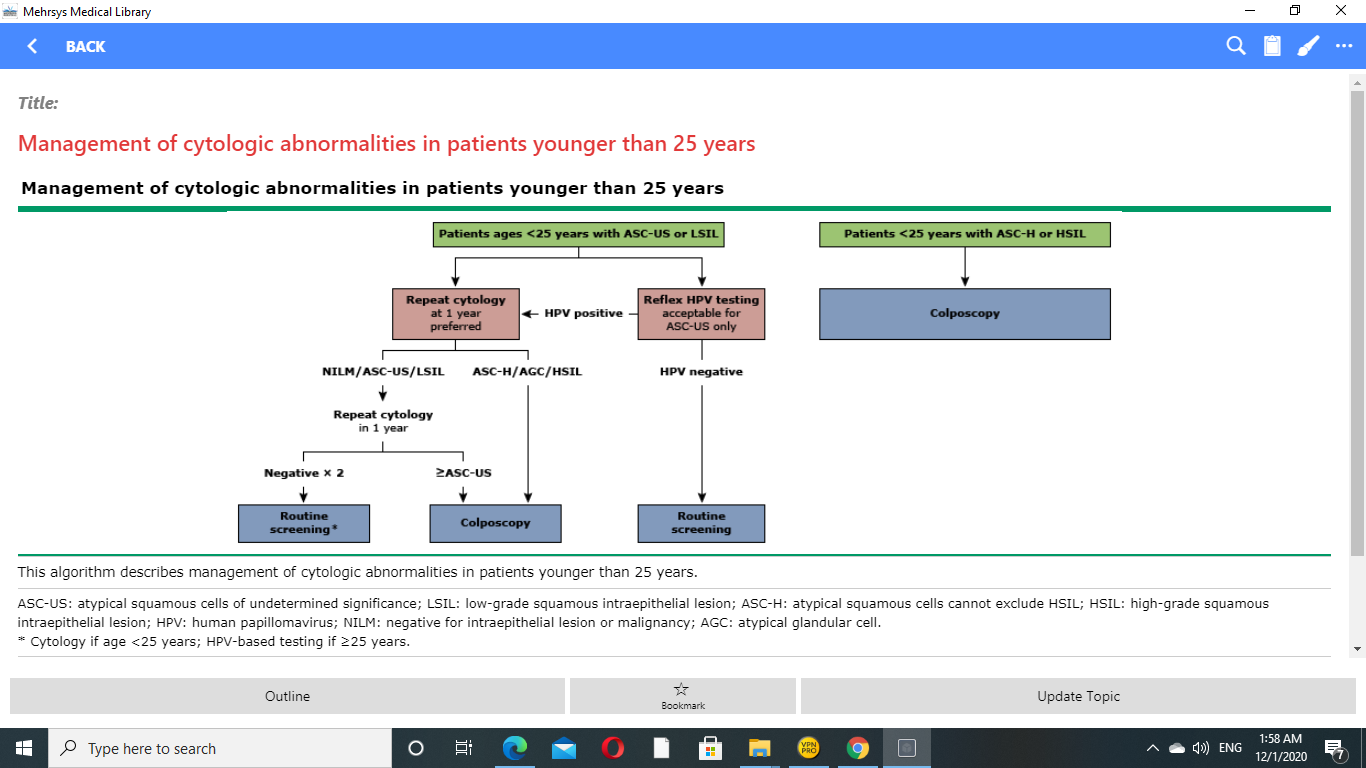 پرخطر - توصیه های غربالگری برای بیمارانی که در معرض خطر بالای سرطان دهانه رحم هستند ، در مورد بیماران با سابقه HIV ، سرکوب سیستم ایمنی یا کسانی که در زندگی داخل رحمی در معرض دی اتیل استیل بسترول(DES) قرار گرفته اند. این بیماران ممکن است نیاز به آزمایش مکرر داشته باشند و در زیر به تفصیل شرح داده شده است.
غربالگری در بیماران با خطر متوسط
سن کمتر از 21 سال- بدون در نظر گرفتن سن شروع فعالیت جنسی، غربالگری سرطان سرویکس در زنان بدون علامت، بیماران کم توان ایمنی توصیه نمی شود.
سن 21 تا 29 سالگی - در عمل ، هر سه سال یکبار غربالگری سرطان دهانه رحم را با سیتولوژی دهانه رحم از سن 21 سالگی آغاز می کنیم. روش ما با دستورالعمل های خدمات ویژه پیشگیری 2018 ایالات متحده (USPSTF) مطابقت دارد.
.
سن 30 تا 65 سالگی - ما توصیه می کنیم غربالگری سرطان دهانه رحم را در تمام بیماران بدون علامت و بیماران کم توان ایمنی بین سن 30 تا 65 سال ادامه دهید.
هر یک از استراتژی های زیر در این جمعیت بیمار قابل قبول است:
آزمایش اولیه) HPV با آزمایش تأیید شده توسط FDA) هر پنج سال یک بار.
آزمایش CO-TEST )تست Pap و (HPV هر پنج سال.
تست پاپ اسمیر هر سه سال به تنهایی
سن> 65 سال
در صورت نرمال بودن آخرین غربالگری و سایر غربالگری ها، با رعایت هر دو معیار زیر غربالگری متوقف می شود:
در 25 سال گذشته بدون سابقه نئوپلازی داخل اپیتلیال دهانه رحم (CIN) درجه 2+
داشتن غربالگری قبلی کافی ، همانطور که تعریف شده است:
دو آزمایش اولیه منفی HPV در طی 10 سال گذشته ، با آخرین آزمایش در پنج سال گذشته. یا
طی 10 سال گذشته دو آزمایش منفی پی در پی )تست Pap و (HPV با آخرین تست در پنج سال گذشته. یا
سه تست منفی پیاپی منفی طی 10 سال گذشته ، با آخرین آزمایش در سه سال گذشته
در صورت عدم کافی بودن غربالگری قبلی یا غربالگری ناشناخته
بیماران بالای 65 سال که غربالگری کافی کافی نداشته اند ، باید غربالگری سرطان دهانه رحم را ادامه دهند. برای چنین بیمارانی ، ما سالانه به مدت سه سال آزمایش مشترک انجام می دهیم ، قبل از اینکه این فاصله را برای هر پنج سال گسترش دهیم. بعضی از پزشکان غربالگری این بیماران را تقریباً تا 80 سالگی ادامه می دهند. تصمیم در مورد مدت زمان ادامه غربالگری باید بر اساس امید به زندگی حداقل 10 سال و یک بحث تصمیم گیری آگاهانه با بیمار باشد
Follow-up
تخمین منطقی و خطر - در سال 2019 ، انجمن آمریکایی کولپوسکوپی و پاتولوژی دهانه رحم(ASCCP) ، با همکاری جوامع حرفه ای متعدد و سازمان های دولتی در ایالات متحده و کانادا ، دستورالعمل های تغییر توافق نامه در مورد ارزیابی و مدیریت دیسپلازی گردن رحم را منتشر کرد.
خطر ابتلا به CIN 3+ در بیمار با توجه به نتایج فعلی HPV و سیتولوژی و همچنین سابقه غربالگری گذشته مشخص می شود ، در صورت مشخص بودن این "برآورد خطر" بیمار نامیده می شود.
با استفاده از جداول برآورد خطر موجود در اینترنت
https://www.ncbi.nlm.nih.gov/pmc/articles/PMC7147417/pdf/lgt-24-132.pdf 

و یک برنامه راهنمای مدیریت ("برنامه") ارائه شده توسط ASCCP ، برآورد خطر فوری و پنج ساله بیمار برای ایجاد CIN 3+ قابل محاسبه است. این تخمین ریسک را می توان برای هر ترکیبی از نتایج سیتولوژی و HPV و همچنین نتایج حاصل از غربالگری قبلی استفاده کرد.
example of  tables
Demonstrates how patient risk is evaluated based on the combination of current results and patient history
جمعیت ویژه
بیماران <25 سال
● برای نتایج سیتولوژی ضایعه داخل اپی تلیالی سنگفرشی سطح پایین (LSIL) ، سلولهای سنگفرشی غیرمعمول با اهمیت نامشخص (ASC-US) با HPV مثبت یا ASC-US با وضعیت HPV ناشناخته ، تکرار سیتولوژی در یک و دو سال توصیه می شود.
برای نتایج سیتولوژی ASC-US با HPV منفی ، تکرار سیتولوژی در سه سال توصیه می شود.
بازگشت به غربالگری معمول ممکن است پس از دو نتیجه منفی متوالی آغاز شود.
اگر یک ضایعه درجه بالا (ضایعه داخل اپی تلیالی سنگفرشی درجه بالا[HSIL] ، سلولهای سنگفرشی غیرمعمول نمی توانند HSIL [ASC-H] ، سلولهای غده غیر معمولی) را در هر نقطه پیدا کنند یا اگر ضایعه ای با درجه پایین باشد ASC-US) ،(LSIL پیگیری دو ساله ادامه دارد ، توصیه می شود کولپوسکوپی باشد و مدیریت بیشتر بر اساس نتایج بیوپسی است و به طور مفصل در جای دیگر توصیف می شود.
بیماران باردار
به طور کلی ، بیماران باردار به همان روش بیماران غیر باردار مدیریت می شوند. موارد استثنا در این موارد عبارتند از:
بیماران باردار کاندیدای درمان سریع نیستند
از آنجا که خطر اخلال در بارداری وجود دارد ، نباید نمونه گیری درون رحمی با کورت و نمونه آندومتر انجام شود. با این حال ، ممکن است از کانال غدد درون رحمی به آرامی با سیتوبراش نمونه برداری شود.
در صورت انجام کولپوسکوپی ، فقط در صورت وجود ضایعه ای که به نظر می رسد درجه بالایی است ، نمونه برداری از دهانه رحم باید انجام شود. اگر CIN 2+ تشخیص داده نشود یا مشکوک به آن نباشد ، پیگیری می تواند بعد از زایمان انجام شود
ما سیتولوژی ، HPV و ارزیابی کولپوسکوپیک پس از زایمان را بر روی تمام بیماران مبتلا به HSIL تشخیص داده شده در دوران بارداری انجام می دهیم ، اما این معاینات را به مدت چهار هفته پس از زایمان موکول می کنیم تا دهانه رحم حالت غیر بارداری خود را از سر بگیرد.
بیماران> 65 سال
غربالگری باید برای بیماران> 65 سال با سابقه نتایج غیر طبیعی غربالگری یا درمان قبلی پیش سرطان ادامه یابد. اگر آزمایش بعد از 65 سالگی انجام شود و یک ضایعه سنگفرشی غیرطبیعی یا نتیجه HPV مثبت مشخص شود ، باید بیمار را مشابه بیماران با سن ≥ 25 سال مدیریت کرد
تغییرات در دستورالعمل های بتسدا 2014
دستورالعمل های Bethesda 2014 برای گزارش نمونه های سیتولوژی دهانه رحم شامل تغییرات زیر از Bethesda 2001 است
نمونه های سیتولوژیک سرویکس LSIL که حاوی چند سلول مشکوک به HSIL هستند اما از نظر تشخیصی به عنوان سلولهای سنگفرشی غیرمعمول گزارش نشده اند ، نمی توانند یک ضایعه داخل اپیتلیالی سنگفرشی درجه بالا (ASC-H) را کنار بگذارند. قبلاً توصیه ای در مورد نحوه گزارش این موارد وجود نداشت .
سلولهای آندومتر با ظاهر خوش خیم فقط در زنان 45 ≥ سال گزارش می شود. این تغییری نسبت به بتسدا 2001 است که از آستانه سنی 40 ≥ استفاده می کند.
refrence
UPTODAT
Cervical cytology :evaluation of abnormal squamous lesions
Cervical cancer in pregnancy
Bethseda 2014 classification system for cervical cytology